open air photo booth rental Laguna Beach
https://sites.google.com/view/photoboothrentalslagunabeach/photo-booth-rental-in-laguna-beach
[Speaker Notes: https://sites.google.com/view/photoboothrentalslagunabeach/photo-booth-rental-in-laguna-beach
https://drive.google.com/drive/folders/19AujRqaRQYykjGFeK6tCPcuXKw3XWF3O?usp=sharing
https://news.google.com/rss/search?q=videoboothLA
https://drive.google.com/drive/folders/1lxooMwgNK6LZo8i_RTZ622wp1RfrM4Fq?usp=sharing
https://drive.google.com/drive/folders/1pR09zQtPM_SBWZ5ytFx5PT0a3hNkXsDQ?usp=sharing
https://drive.google.com/drive/folders/1iaQlAwLNCL2rPYFjzdgtAtuniKx8i2LM?usp=sharing
https://drive.google.com/drive/folders/1cSh21QF4wQWDuK8iTkizrW4yAMGz94F0?usp=sharing
https://drive.google.com/file/d/1VzL4W6QuXm9UauaHJEW7VST3YLuag1jC/view?usp=sharing
https://drive.google.com/file/d/1BiihU2h-P5CIJxy7bvSOSLNq44CwItDV/view?usp=sharing
https://drive.google.com/file/d/1wziTUGXlgkfBUT-0CDXsJMiikHztb8Cf/view?usp=sharing
https://docs.google.com/spreadsheets/d/13yvB9UZVxw83O14YFxbUKj1oLZjphtdzuX6qJ7zh80A/edit?usp=sharing
https://docs.google.com/spreadsheet/pub?key=13yvB9UZVxw83O14YFxbUKj1oLZjphtdzuX6qJ7zh80A
https://docs.google.com/spreadsheets/d/13yvB9UZVxw83O14YFxbUKj1oLZjphtdzuX6qJ7zh80A/pubhtml
https://docs.google.com/spreadsheets/d/13yvB9UZVxw83O14YFxbUKj1oLZjphtdzuX6qJ7zh80A/pub
https://docs.google.com/spreadsheets/d/13yvB9UZVxw83O14YFxbUKj1oLZjphtdzuX6qJ7zh80A/view
https://docs.google.com/forms/d/12bMXp2R8vgD_LrA8Z-Hgtsmj-hdsyBIBY_Kn7Plk2TE/edit?usp=sharing
https://docs.google.com/drawings/d/1v6kRhq5bq-KsbJ8dJA9IRX4vhh__G0rhfQlxWSO1cpw/edit?usp=sharing
https://drive.google.com/file/d/1tpnxuW89TUi11jKtDR9JDr08CDxHmMk0/view?usp=drivesdk
https://sites.google.com/view/photoboothrentalslagunabeach/laguna-beach-photo-booths
https://docs.google.com/document/d/1bsZLd6Qs1MBI5KSb5UHbqBoSqkhbZ8mQS7CZdjHZZhE/edit?usp=sharing
https://docs.google.com/document/d/1bsZLd6Qs1MBI5KSb5UHbqBoSqkhbZ8mQS7CZdjHZZhE/pub
https://docs.google.com/document/d/1bsZLd6Qs1MBI5KSb5UHbqBoSqkhbZ8mQS7CZdjHZZhE/view
https://docs.google.com/presentation/d/1YOhbx6BEguUmL_e9FOqrPMOPMmQAhSMaKJJSs_ifvRs/edit?usp=sharing
https://docs.google.com/presentation/d/1YOhbx6BEguUmL_e9FOqrPMOPMmQAhSMaKJJSs_ifvRs/pub?start=true&loop=true&delayms=3000
https://docs.google.com/presentation/d/1YOhbx6BEguUmL_e9FOqrPMOPMmQAhSMaKJJSs_ifvRs/view
https://docs.google.com/presentation/d/1YOhbx6BEguUmL_e9FOqrPMOPMmQAhSMaKJJSs_ifvRs/htmlpresent]
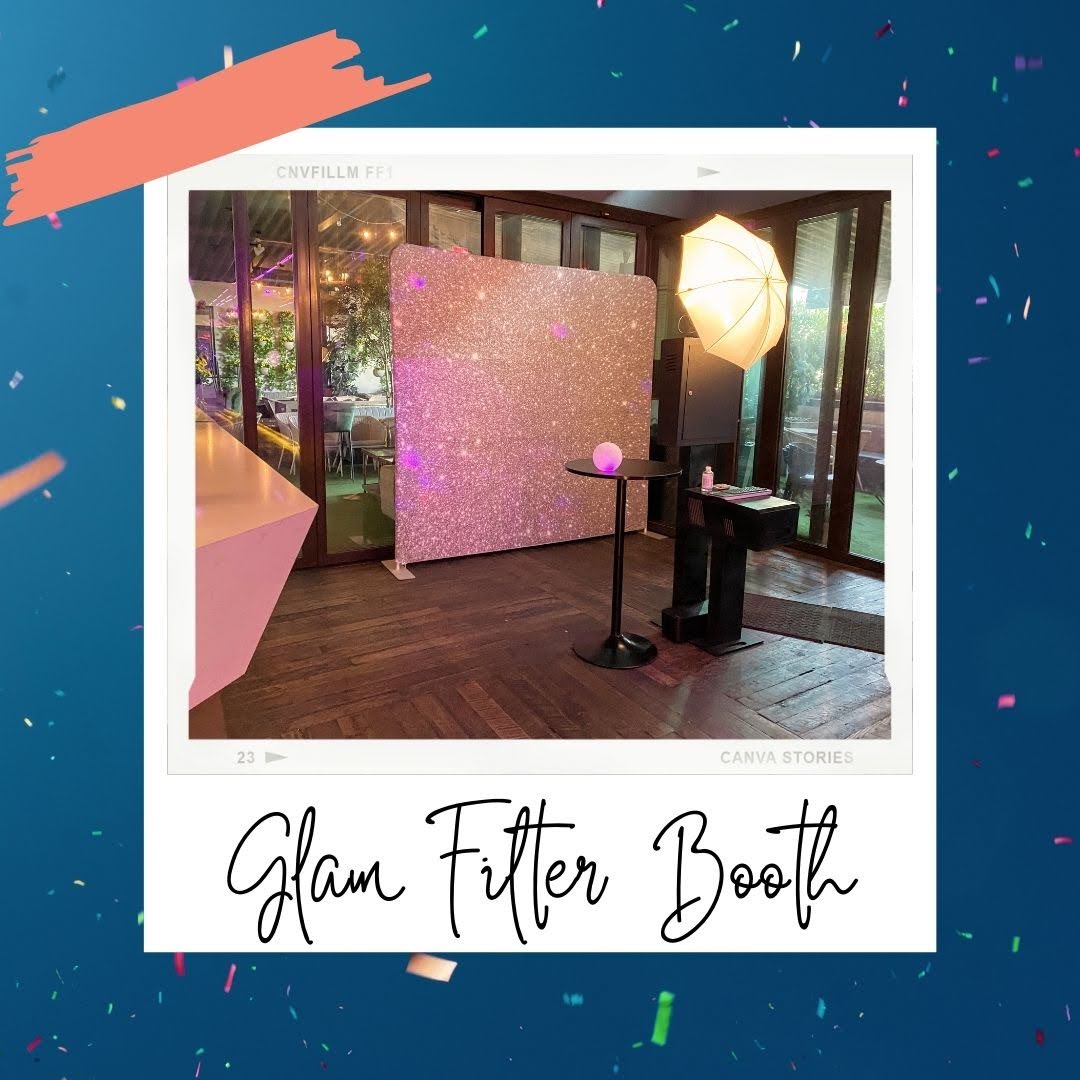 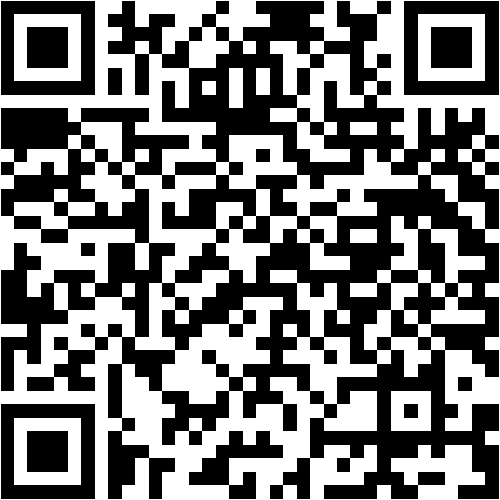 open air photo booth rental Laguna Beach
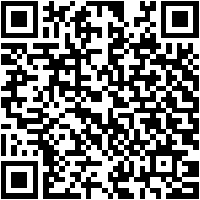 Contact Information
Lucky Frog Photo Booth - 360 PHOTO BOOTH RENTAL in Los Angeles
1131 Elden Ave Apt #102, Los Angeles, CA 90006
(562) 303-9926
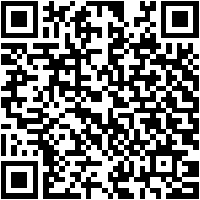 [Speaker Notes: Lucky Frog Photo Booth - 360 PHOTO BOOTH RENTAL in Los Angeles1131 Elden Ave Apt #102, Los Angeles, CA 90006(562) 303-9926]
More info about us:
open air photo booth rental Laguna Beach
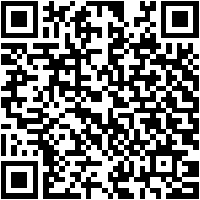 [Speaker Notes: Lucky Frog Photo Booth - 360 PHOTO BOOTH RENTAL in Los Angeles1131 Elden Ave Apt #102, Los Angeles, CA 90006(562) 303-9926]
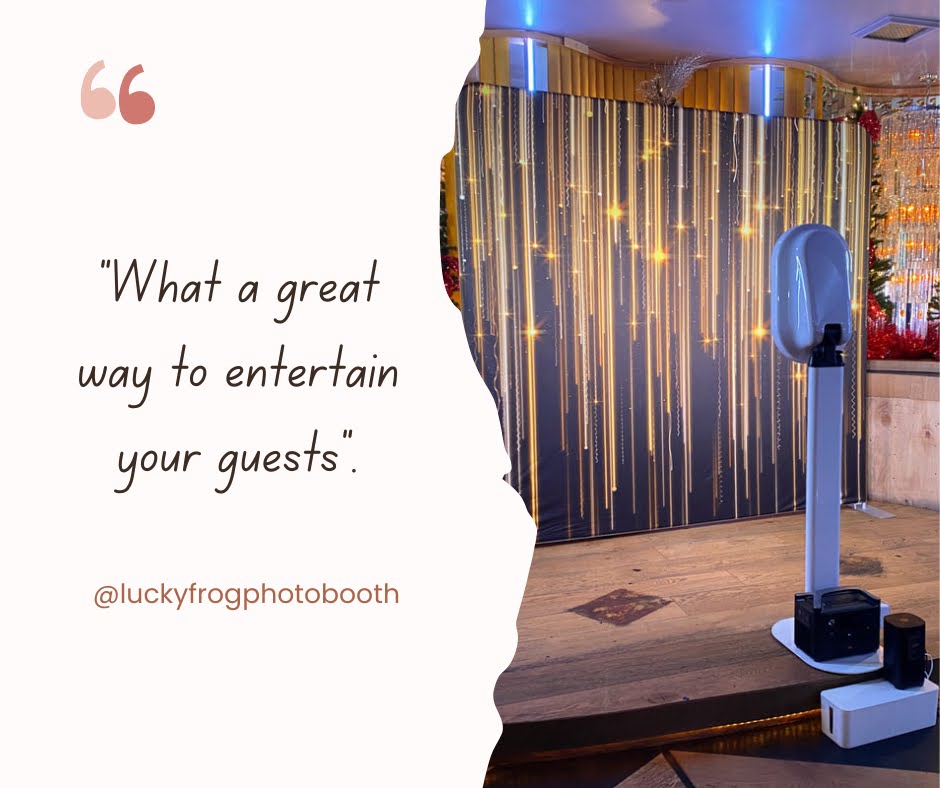 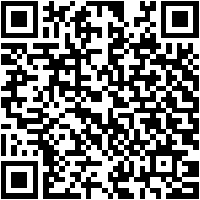 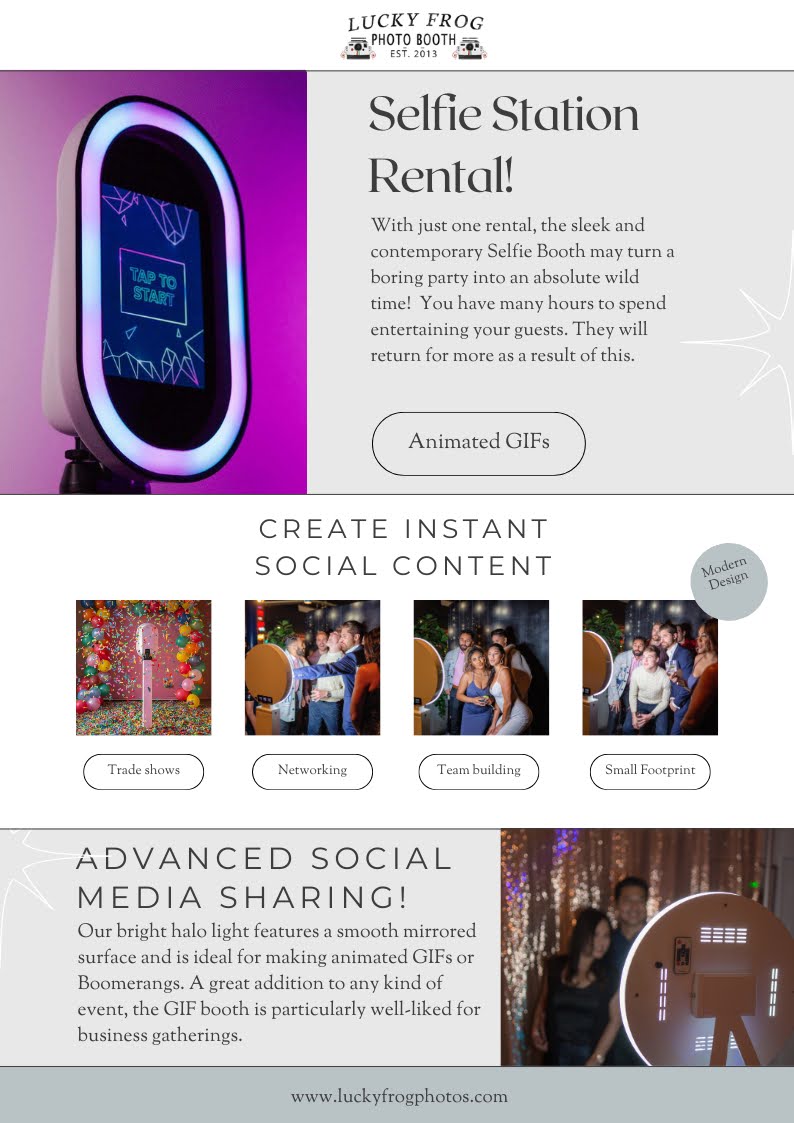 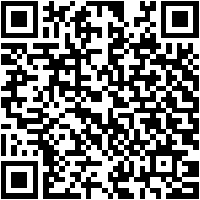 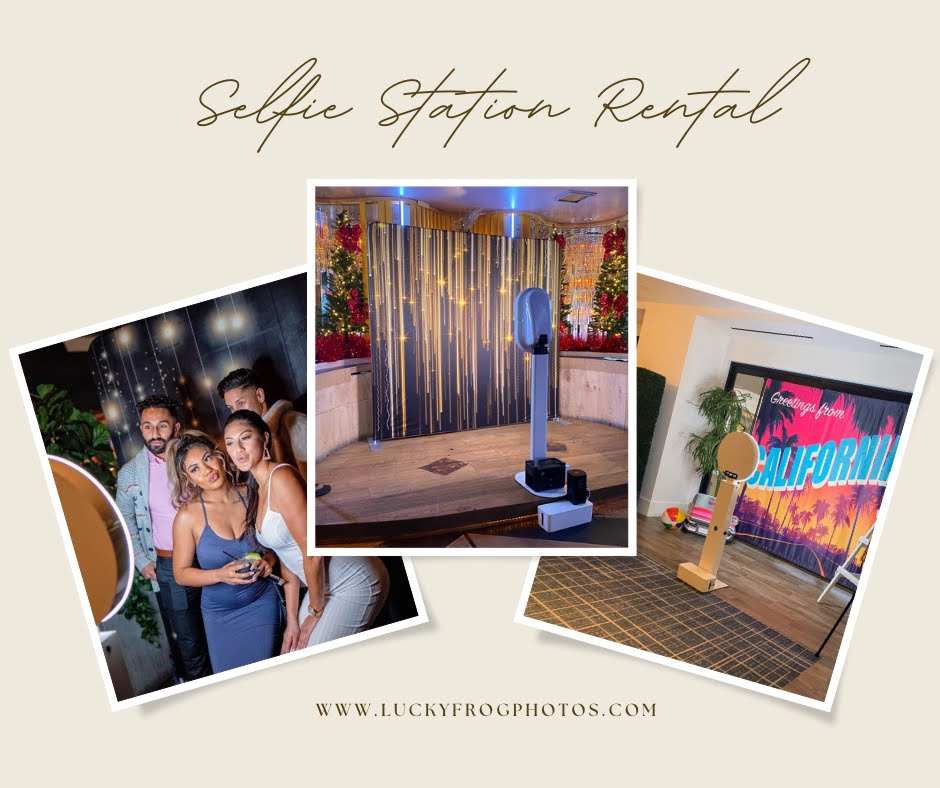 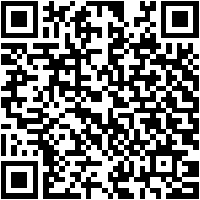 Links
List of recommended resources
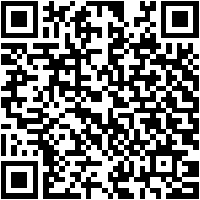 [Speaker Notes: open air photo booth rental Laguna Beach]
Please visit :
target url
folder top
rss feed
folder articles
folder photos
folder pdfs
folder slides
photo
photo
photo
spreadsheet
spreadsheet key
spreadsheet pubhtml
spreadsheet pub
spreadsheet view
form
drawing
image
image link
document
document pub
document view
presentation
presentation pub
presentation view
presentation html
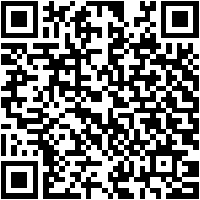 Videos
YouTube videos we recommend watching!
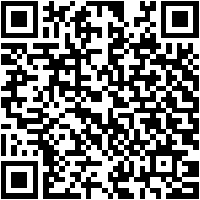 [Speaker Notes: open air photo booth rental Laguna Beach]
https://sites.google.com/view/photoboothrentalslagunabeach/photo-booth-rental-in-laguna-beach
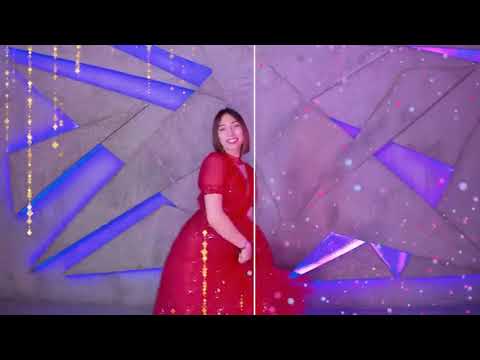 https://sites.google.com/view/photoboothrentalslagunabeach/photo-booth-rental-in-laguna-beach
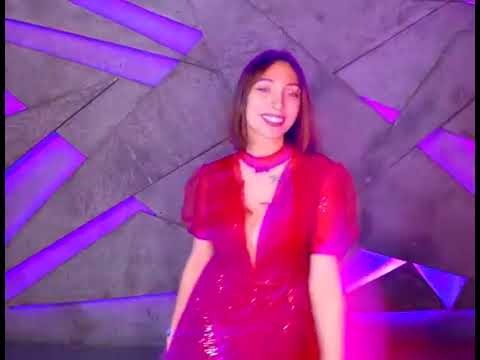 https://sites.google.com/view/photoboothrentalslagunabeach/photo-booth-rental-in-laguna-beach
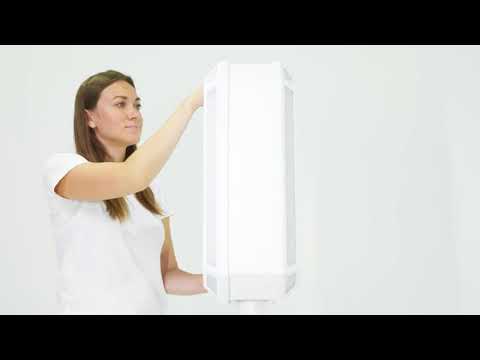 https://sites.google.com/view/photoboothrentalslagunabeach/photo-booth-rental-in-laguna-beach
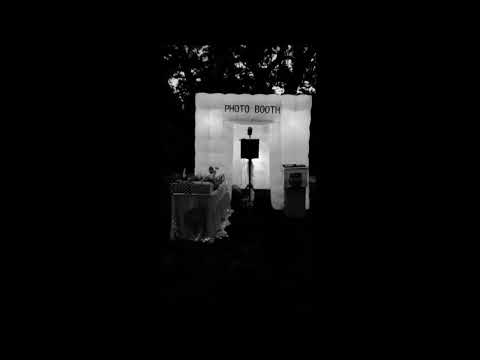 https://sites.google.com/view/photoboothrentalslagunabeach/photo-booth-rental-in-laguna-beach
[Speaker Notes: https://sites.google.com/view/photoboothrentalslagunabeach/photo-booth-rental-in-laguna-beach
https://drive.google.com/drive/folders/19AujRqaRQYykjGFeK6tCPcuXKw3XWF3O?usp=sharing
https://news.google.com/rss/search?q=videoboothLA
https://drive.google.com/drive/folders/1lxooMwgNK6LZo8i_RTZ622wp1RfrM4Fq?usp=sharing
https://drive.google.com/drive/folders/1pR09zQtPM_SBWZ5ytFx5PT0a3hNkXsDQ?usp=sharing
https://drive.google.com/drive/folders/1iaQlAwLNCL2rPYFjzdgtAtuniKx8i2LM?usp=sharing
https://drive.google.com/drive/folders/1cSh21QF4wQWDuK8iTkizrW4yAMGz94F0?usp=sharing
https://drive.google.com/file/d/1VzL4W6QuXm9UauaHJEW7VST3YLuag1jC/view?usp=sharing
https://drive.google.com/file/d/1BiihU2h-P5CIJxy7bvSOSLNq44CwItDV/view?usp=sharing
https://drive.google.com/file/d/1wziTUGXlgkfBUT-0CDXsJMiikHztb8Cf/view?usp=sharing
https://docs.google.com/spreadsheets/d/13yvB9UZVxw83O14YFxbUKj1oLZjphtdzuX6qJ7zh80A/edit?usp=sharing
https://docs.google.com/spreadsheet/pub?key=13yvB9UZVxw83O14YFxbUKj1oLZjphtdzuX6qJ7zh80A
https://docs.google.com/spreadsheets/d/13yvB9UZVxw83O14YFxbUKj1oLZjphtdzuX6qJ7zh80A/pubhtml
https://docs.google.com/spreadsheets/d/13yvB9UZVxw83O14YFxbUKj1oLZjphtdzuX6qJ7zh80A/pub
https://docs.google.com/spreadsheets/d/13yvB9UZVxw83O14YFxbUKj1oLZjphtdzuX6qJ7zh80A/view
https://docs.google.com/forms/d/12bMXp2R8vgD_LrA8Z-Hgtsmj-hdsyBIBY_Kn7Plk2TE/edit?usp=sharing
https://docs.google.com/drawings/d/1v6kRhq5bq-KsbJ8dJA9IRX4vhh__G0rhfQlxWSO1cpw/edit?usp=sharing
https://drive.google.com/file/d/1tpnxuW89TUi11jKtDR9JDr08CDxHmMk0/view?usp=drivesdk
https://sites.google.com/view/photoboothrentalslagunabeach/laguna-beach-photo-booths
https://docs.google.com/document/d/1bsZLd6Qs1MBI5KSb5UHbqBoSqkhbZ8mQS7CZdjHZZhE/edit?usp=sharing
https://docs.google.com/document/d/1bsZLd6Qs1MBI5KSb5UHbqBoSqkhbZ8mQS7CZdjHZZhE/pub
https://docs.google.com/document/d/1bsZLd6Qs1MBI5KSb5UHbqBoSqkhbZ8mQS7CZdjHZZhE/view
https://docs.google.com/presentation/d/1YOhbx6BEguUmL_e9FOqrPMOPMmQAhSMaKJJSs_ifvRs/edit?usp=sharing
https://docs.google.com/presentation/d/1YOhbx6BEguUmL_e9FOqrPMOPMmQAhSMaKJJSs_ifvRs/pub?start=true&loop=true&delayms=3000
https://docs.google.com/presentation/d/1YOhbx6BEguUmL_e9FOqrPMOPMmQAhSMaKJJSs_ifvRs/view
https://docs.google.com/presentation/d/1YOhbx6BEguUmL_e9FOqrPMOPMmQAhSMaKJJSs_ifvRs/htmlpresent]
open air photo booth rental Laguna Beach
https://sites.google.com/view/photoboothrentalslagunabeach/photo-booth-rental-in-laguna-beach
[Speaker Notes: open air photo booth rental Laguna Beach]